Public Hearing on Redistricting
Houston Community College System  
February 15, 2023
Today’s Objectives
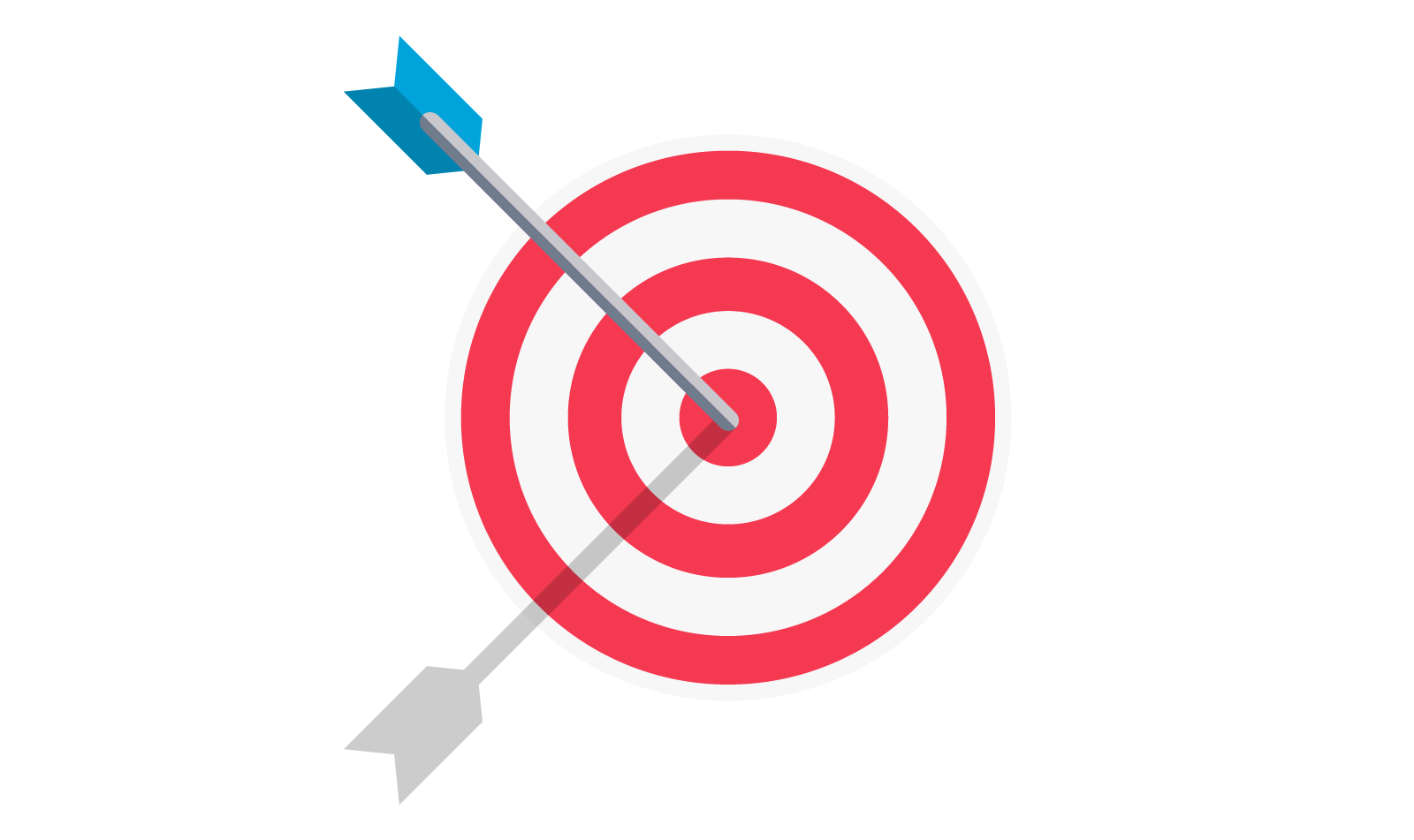 Legal Overview/Criteria
Proposed Map 1A
Public Hearing
Next Steps
Legal Overview/Criteria
Legal Overview
WHAT?
Redistricting is the process by which the boundaries of elective districts (e.g., single-member districts) are periodically redrawn in response to changes in population. The Houston Community College System is currently divided into nine single-member districts.
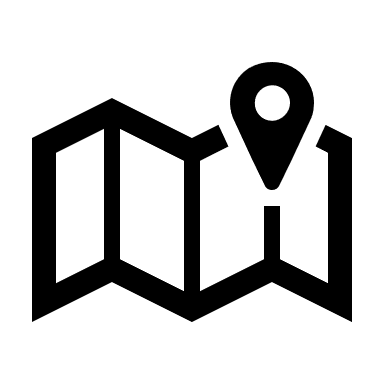 Current Board of Trustees Single Member Districts (2020 Census Blocks)
Legal Overview
WHY?
Every ten years, the U.S. Census data is published including the most recent population statistics. Texas Education Code Section 130.0822 (a) and (k) requires a school board to re-divide single-member districts “if the census data indicates that the population of the most populous district exceeds the population of the least populous district by more than 10 percent.”
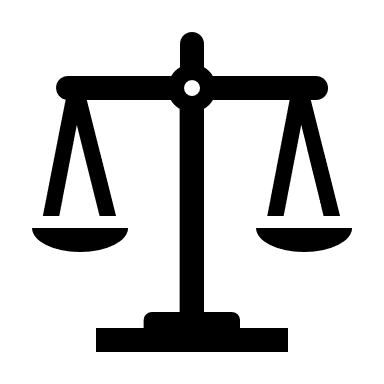 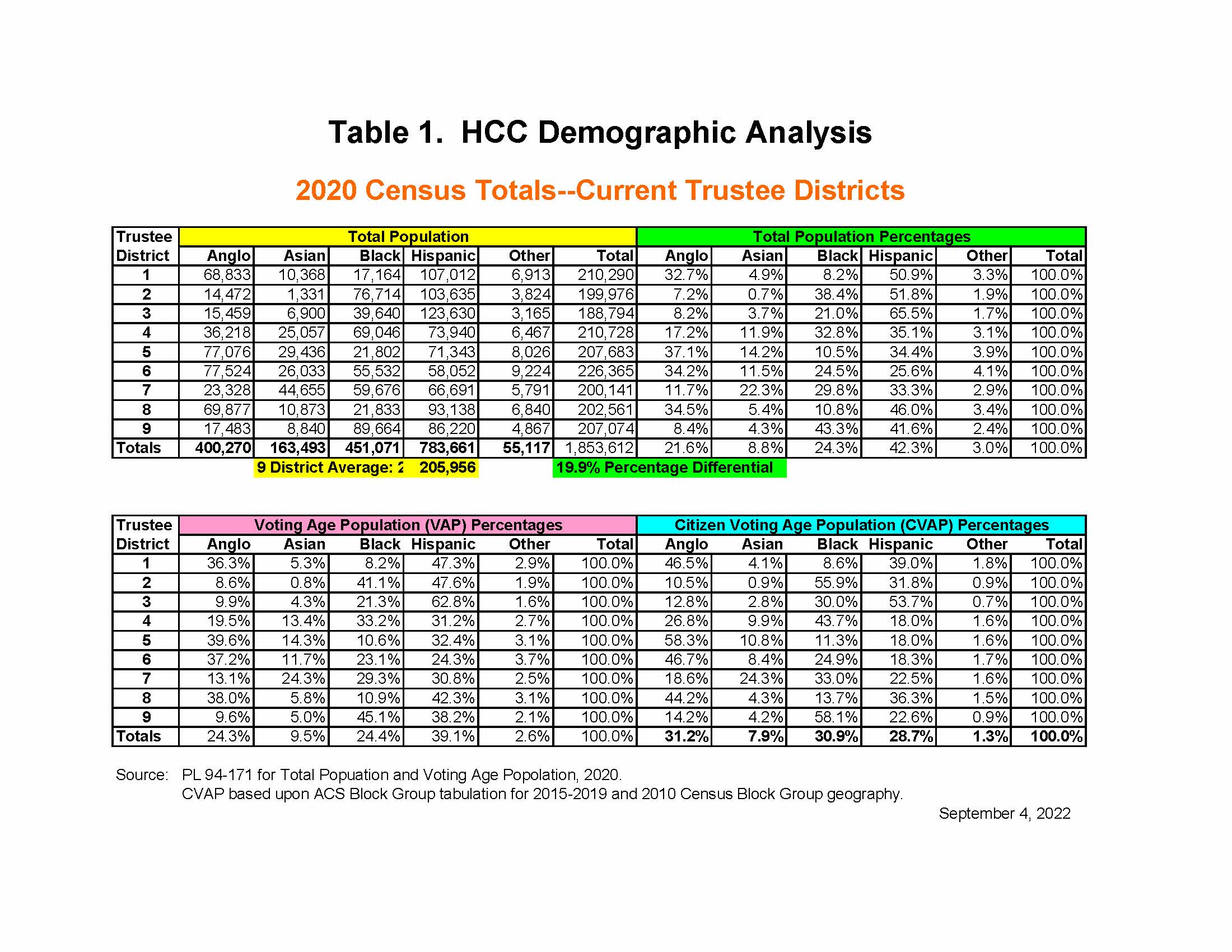 Legal Overview
WHEN?
Not later than the 90th day before the day of the first regular trustee election at which trustees may officially recognize and act on the last preceding federal census, the board must redivide the district into the appropriate number of trustee districts if the census data indicates that the population of the most populous district exceeds the population of the least populous district by more than 10 percent. 
Houston Community College System holds elections in November of odd-numbered years.  For the November 7, 2023 election date, the Board of Trustees is required to redistrict by August 9, 2023.
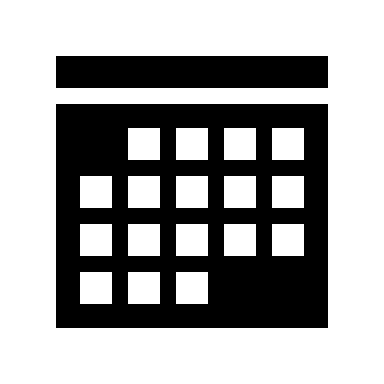 Board Adopted Timeline
Traditional Redistricting Criteria
Total deviation between largest and smallest district at or within 10%
Near-equal population
Avoid dilution/retrogression of minority voting rights
Compact and contiguous
Easily identifiable boundaries when possible
Preserve incumbent-constituency relations
Maintain communities of interest and keep neighborhoods together
Preserve existing SMD boundaries when possible
Avoid splitting county election precincts to the extent possible*
Plan 1A and Demographics
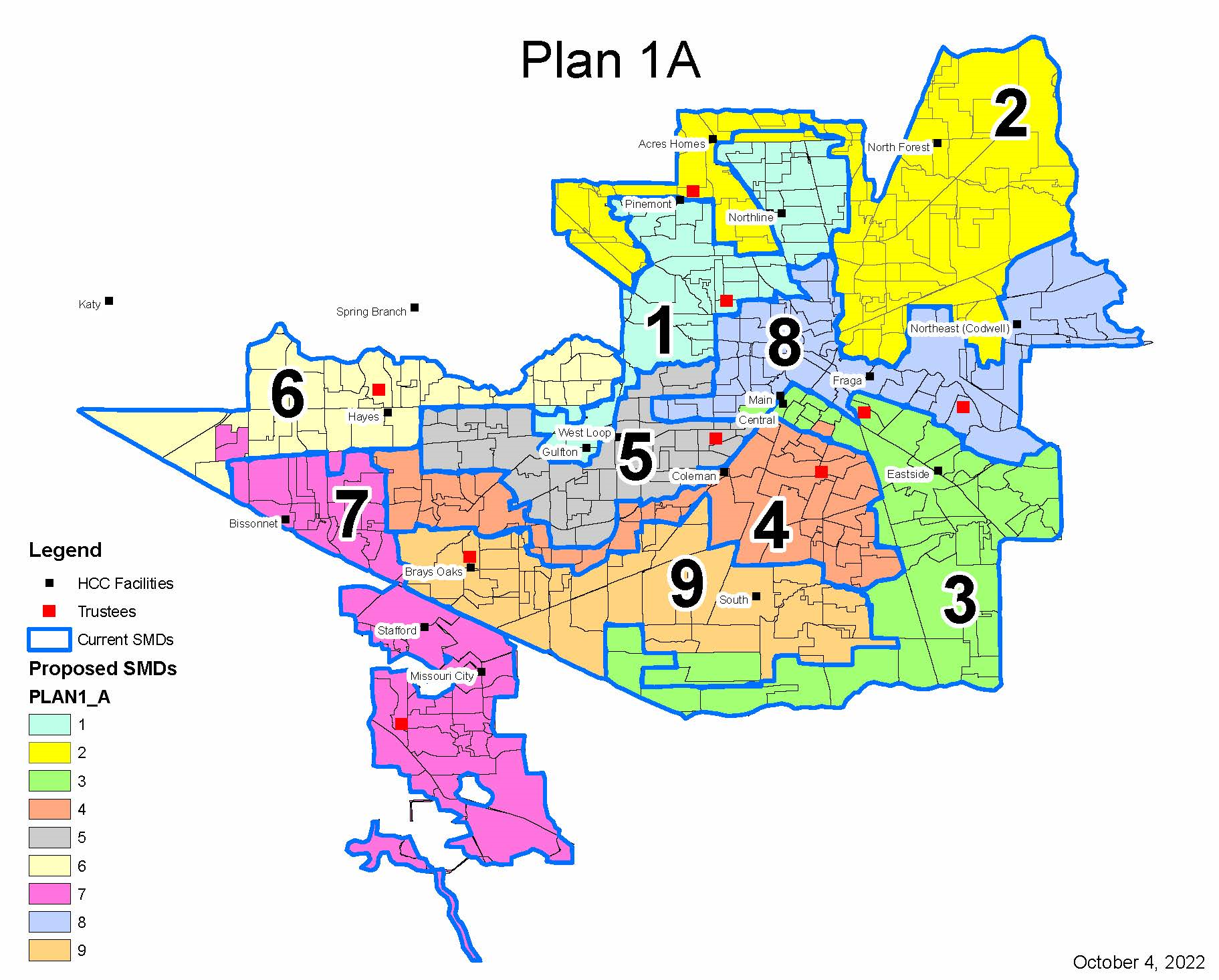 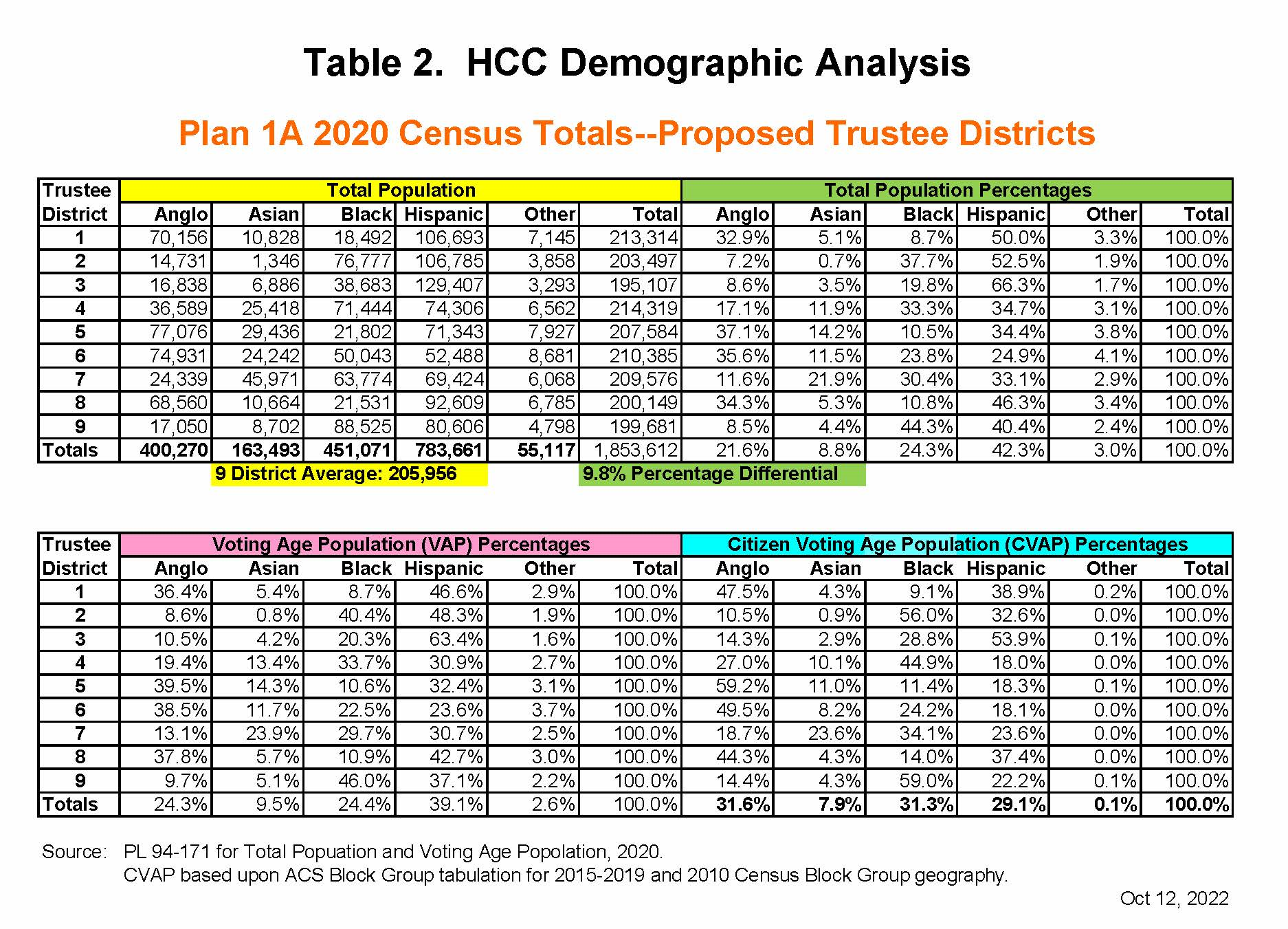 Plan 1A - Summary of Changes
SMD 1 gains population from SMD 6 in the SW	
Precinct 272 
SMD 1 loses population to SMD 2 in the North 
Precincts 321, 571, 779
SMD 2 gains population from SMD 1 in Central South
Precincts 321, 571, 779 	
SMD 3 loses population to SMD 4 in the NW
Precinct 247
SMD 3 gains population from SMD 9 in the SW	
Precincts 131, 867 
SMD 3 gains population from SMD 8 in the NW	
Precinct 123 
SMD 4 gains population from SMD 3 in the North
Precinct 247




SMD 5 gains population from SMD 8 in the NW
Precincts 177, 895
SMD 6 loses population to SMD 7 in the West and Central South
Precincts 814, 1126, 487 
SMD 6 loses population to SMD 1 in the East
Precinct 272
SMD 7 gains population from SMD 6 in the North
Precincts 814, 1126, 487 
SMD 8 loses population to SMD 5 in the W and S
Precincts 177, 895
SMD 8 loses population to SMD 3 in SW
Precinct 123
SMD 9 loses population to SMD 3 in the SE
Precincts 131, 867
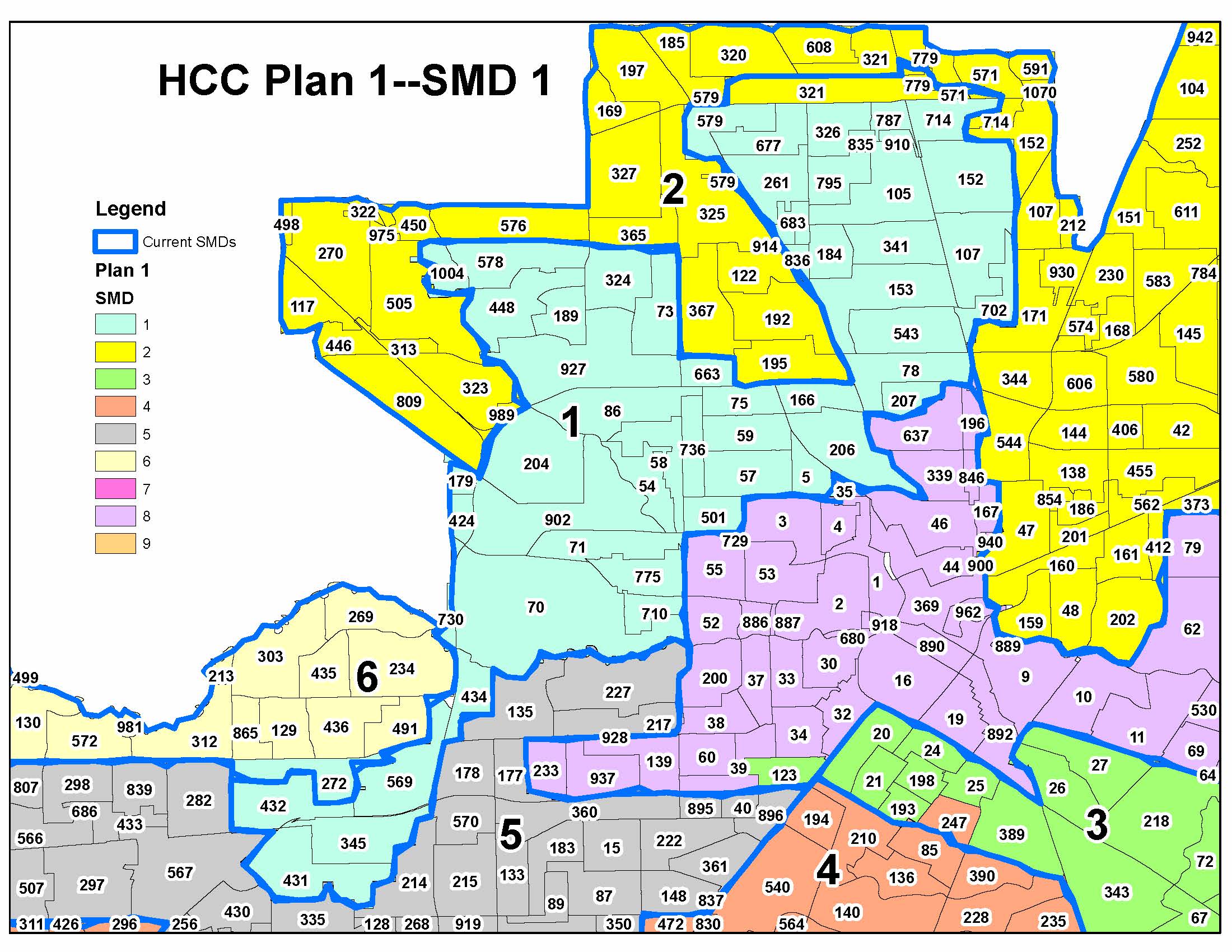 PLAN 1A – SMDs 1 and 2 CHANGES
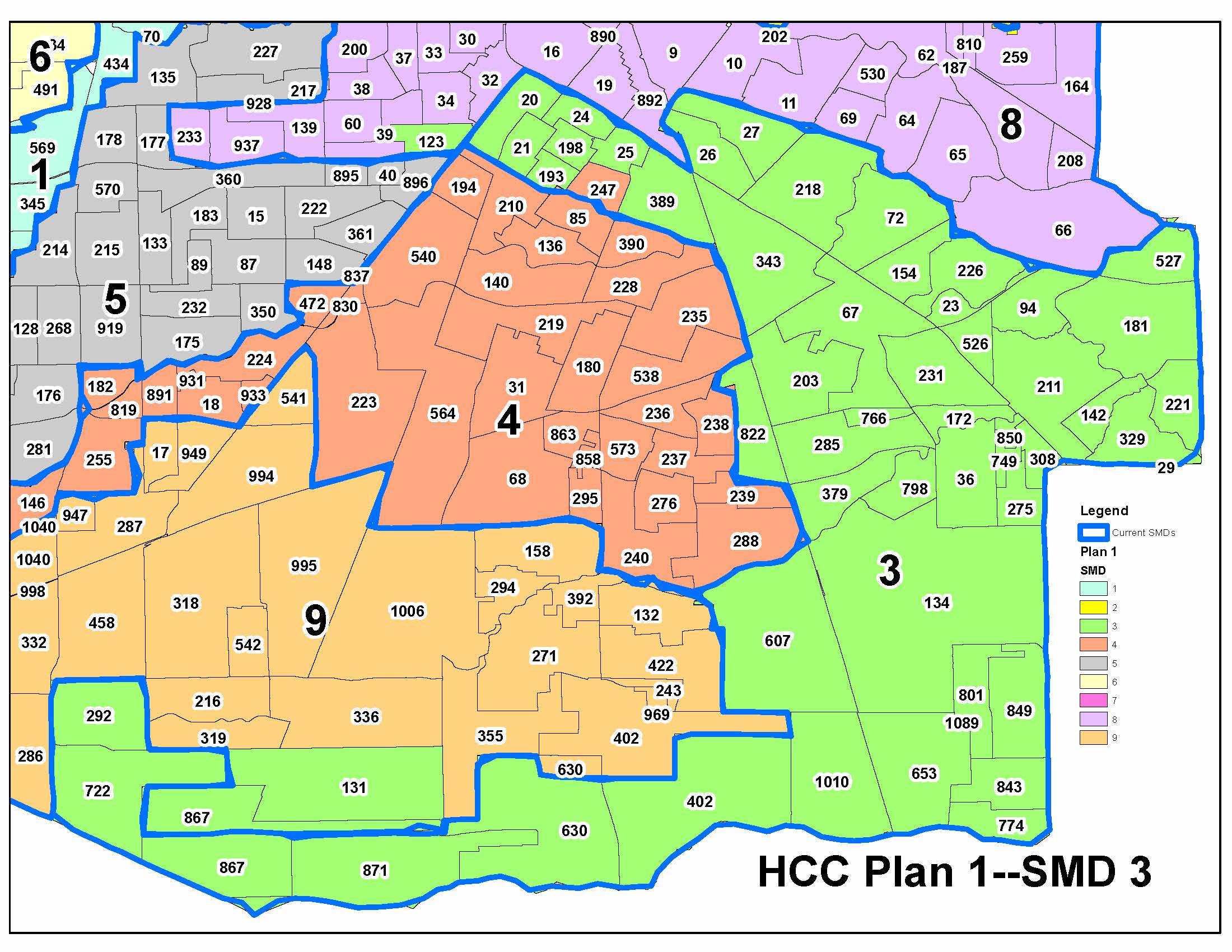 PLAN 1 A – SMDs 3 and 4 CHANGES
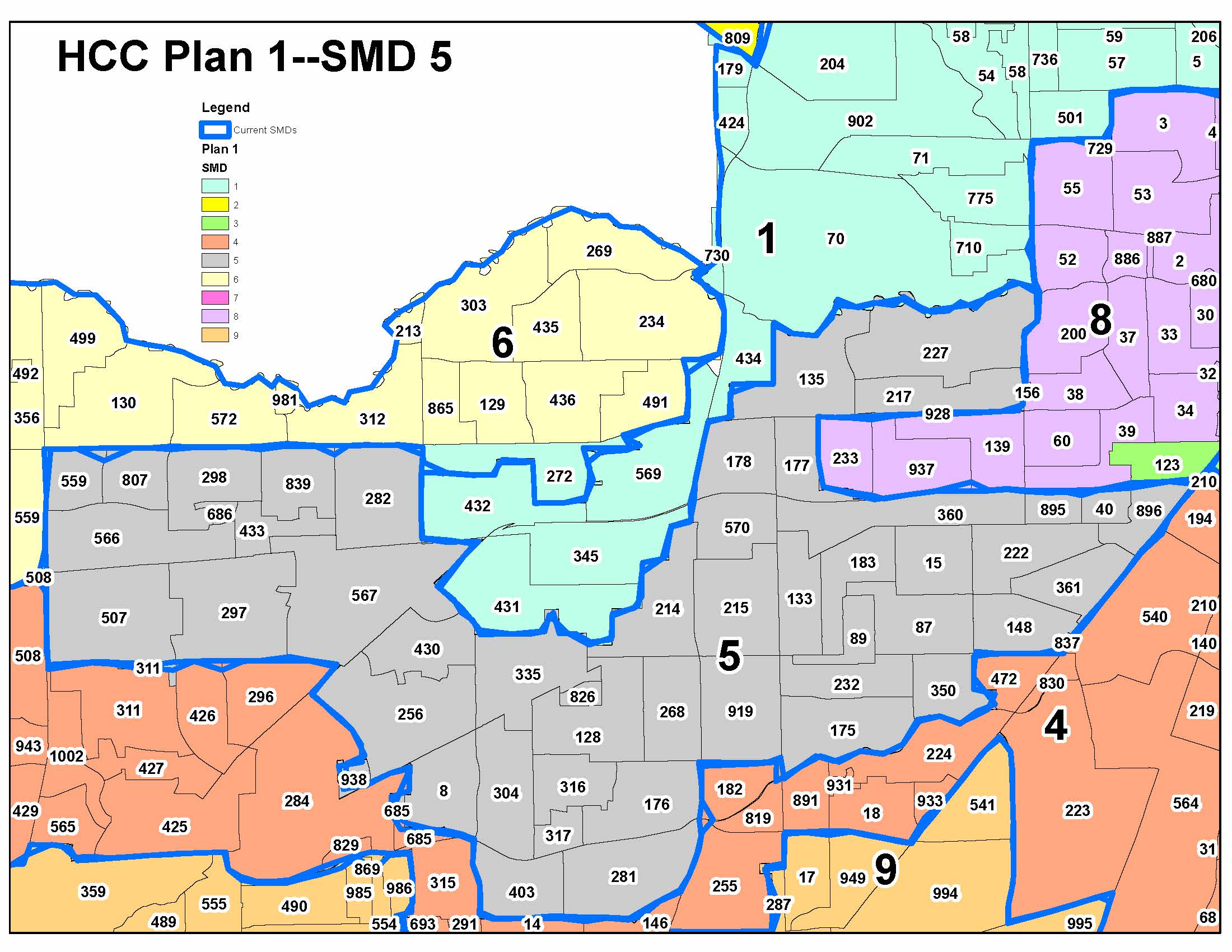 PLAN 1A – SMD 5 CHANGES
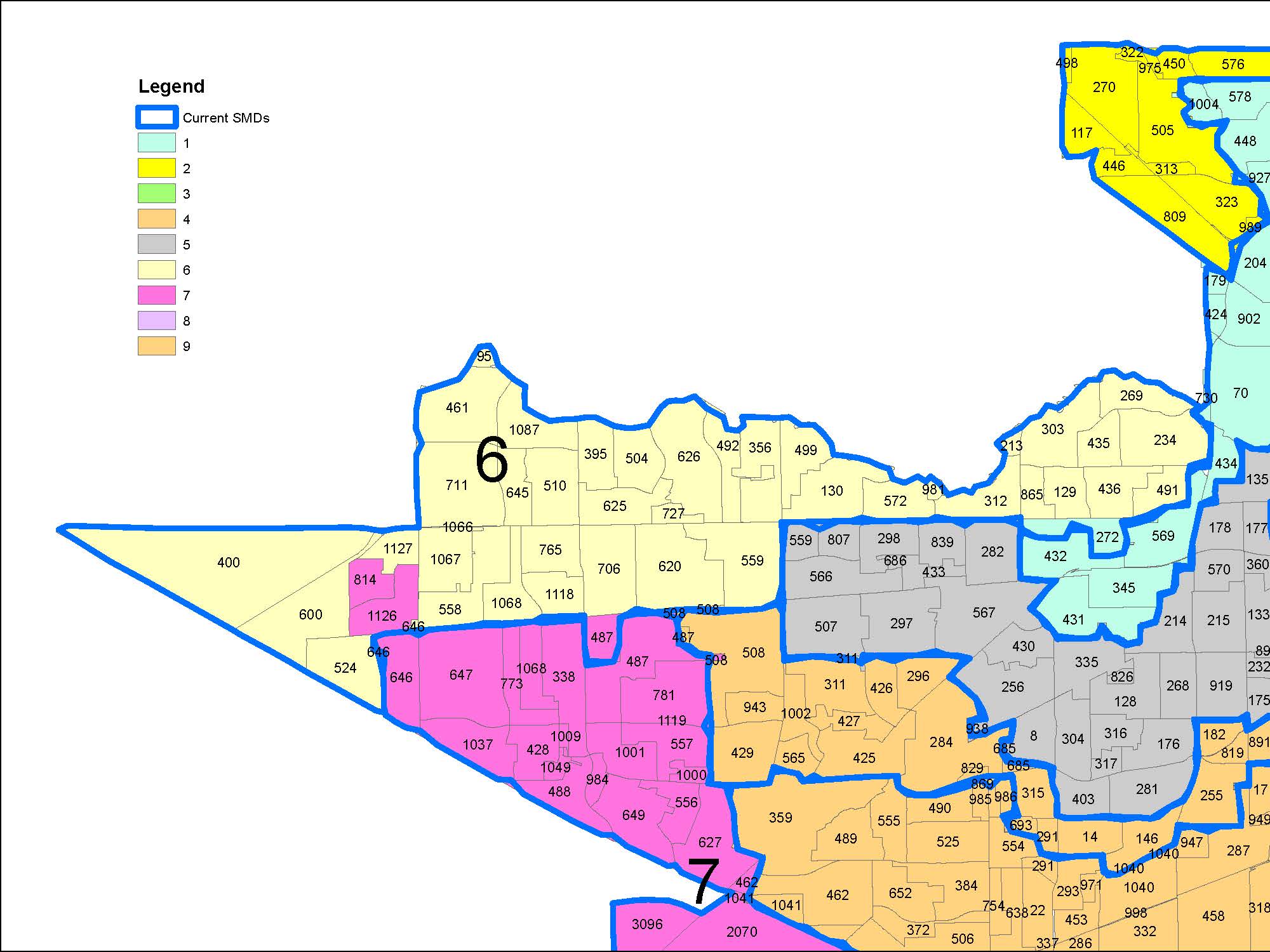 PLAN 1A – SMDs 6 and 7 CHANGES
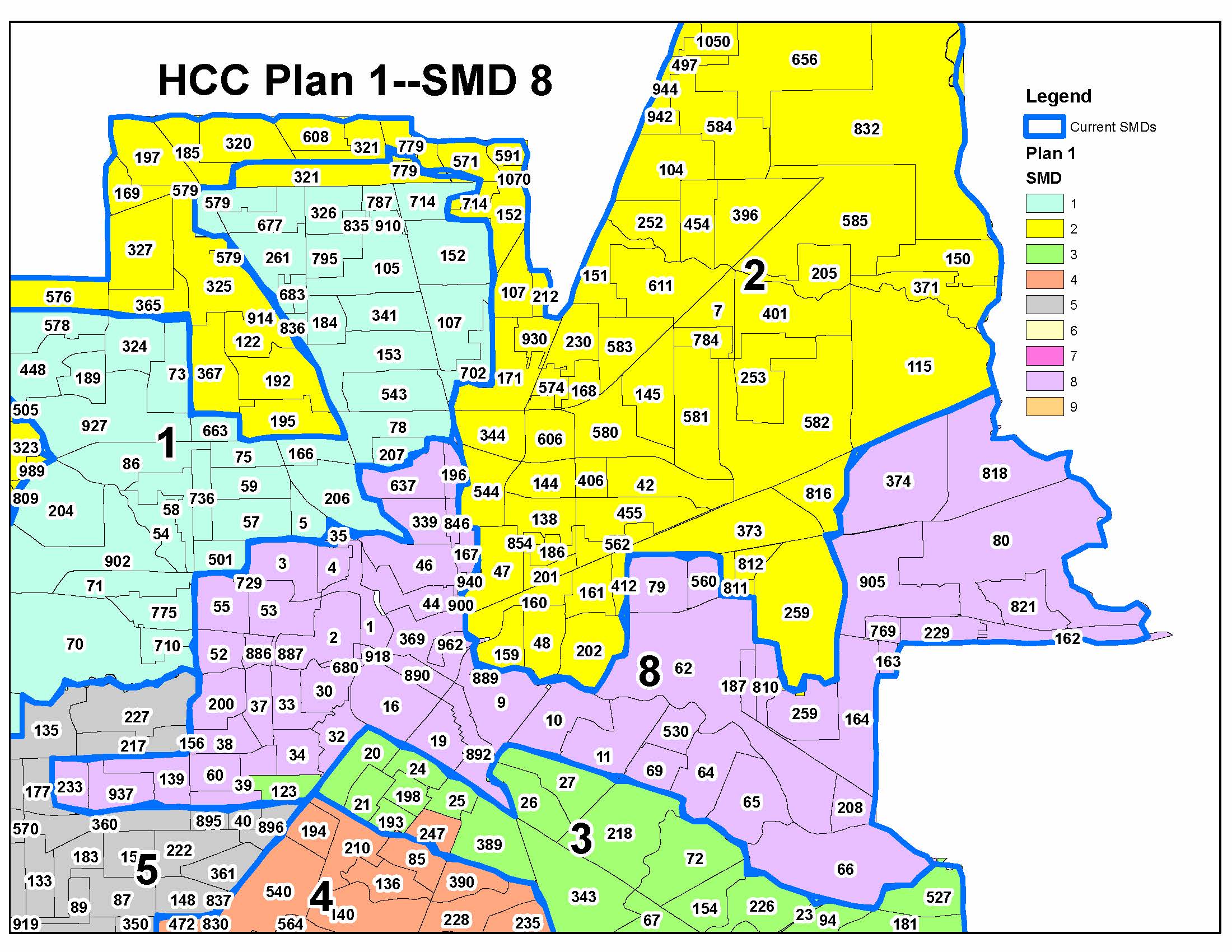 PLAN 1 A – SMD 8 CHANGES
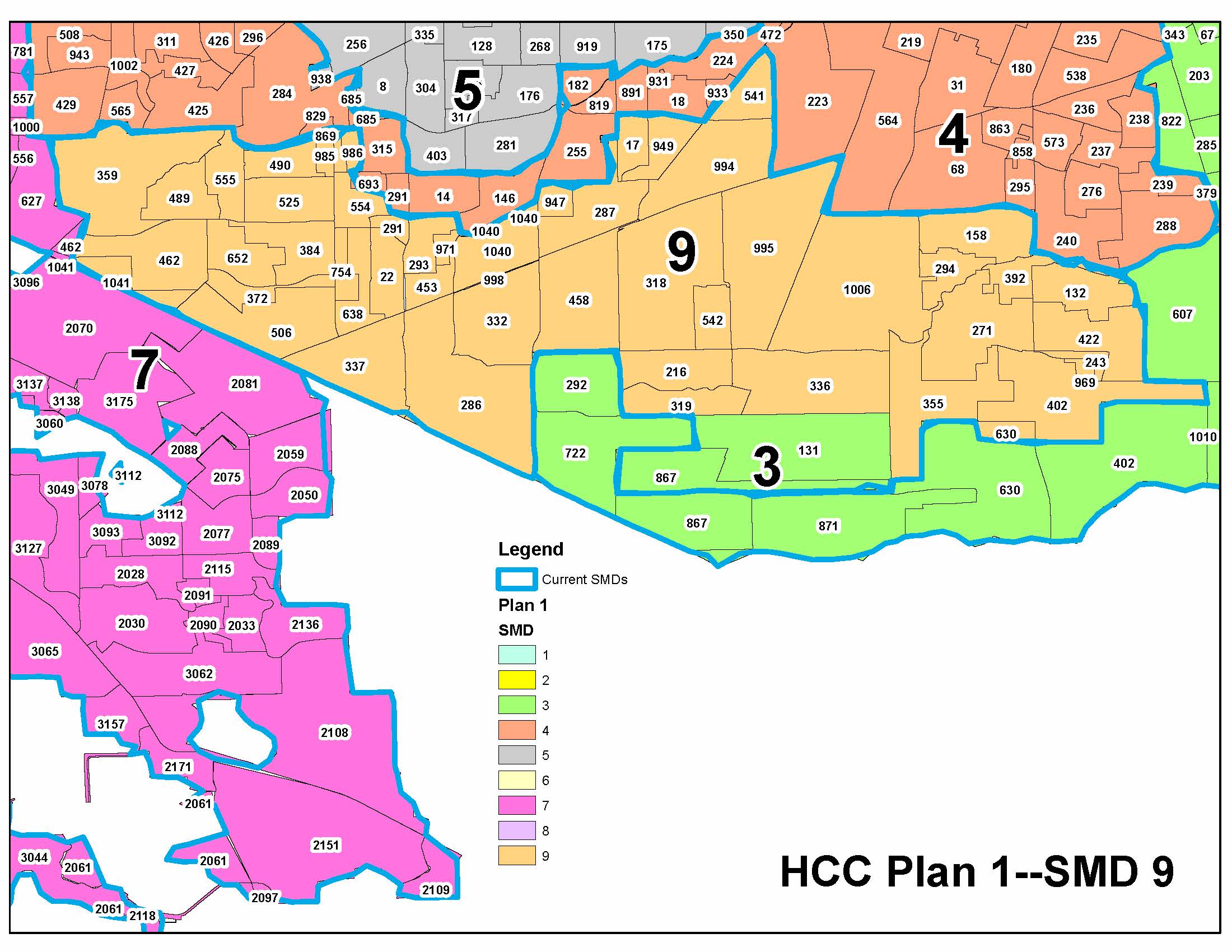 PLAN 1 A – SMD 9 CHANGES
Public Hearing
Next Steps
Next Board Meeting
Please visit the HCC Redistricting Website to submit comments and proposed maps:
https://www.hccs.edu/about-hcc/board-of-trustees/hcc-redistricting-information/
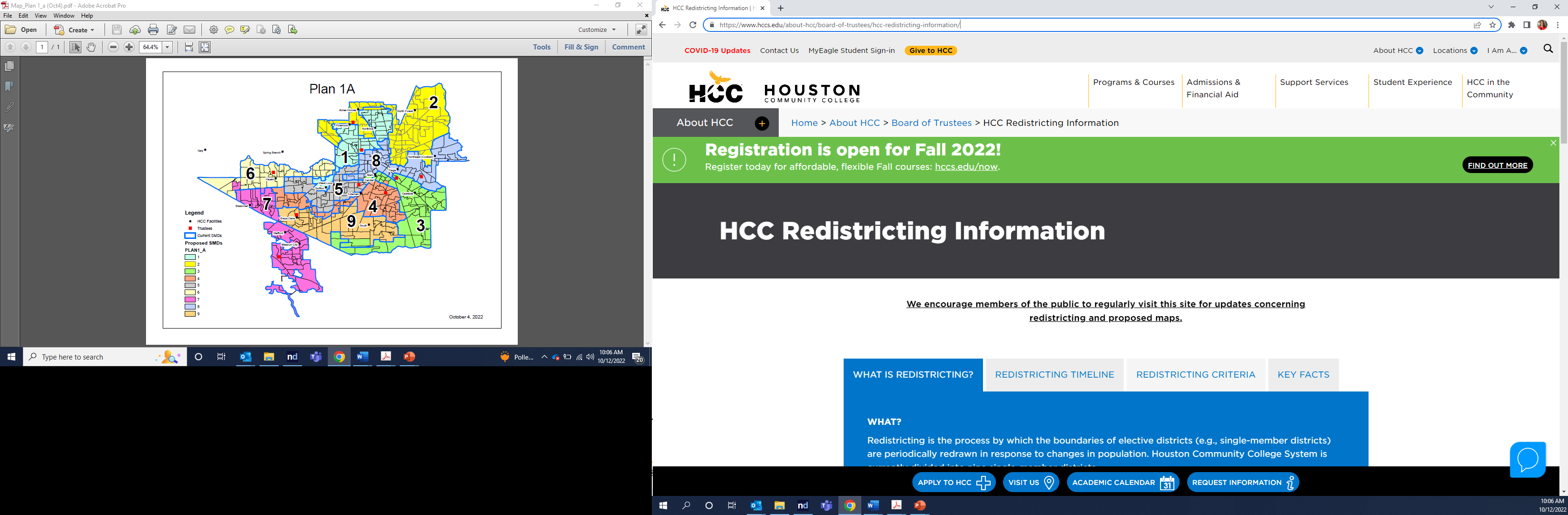 Comments and proposed maps must be submitted on the Questions/Feedback page by the deadline:

February 28, 2023
Thank you!
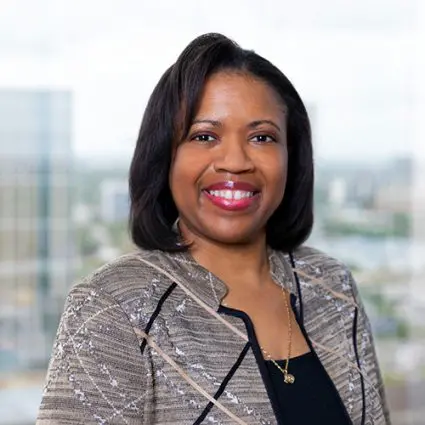 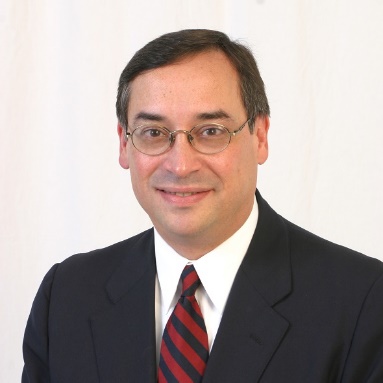 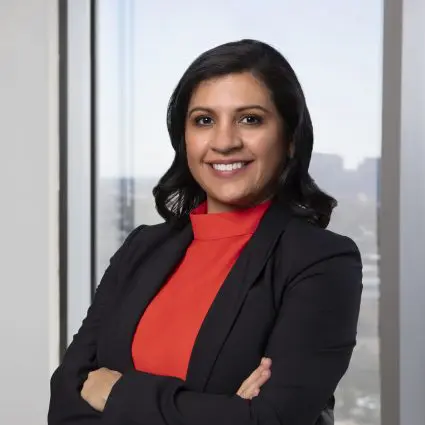 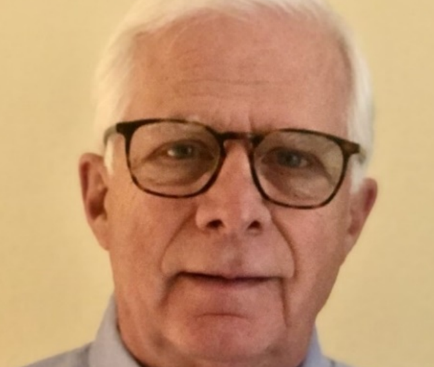 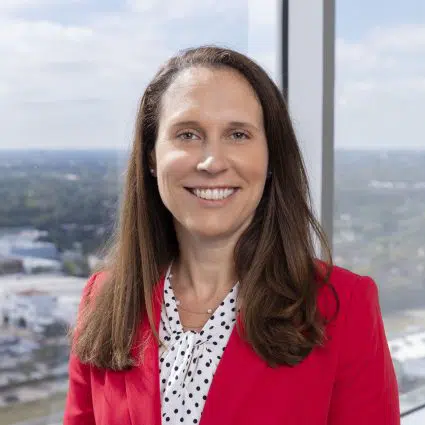